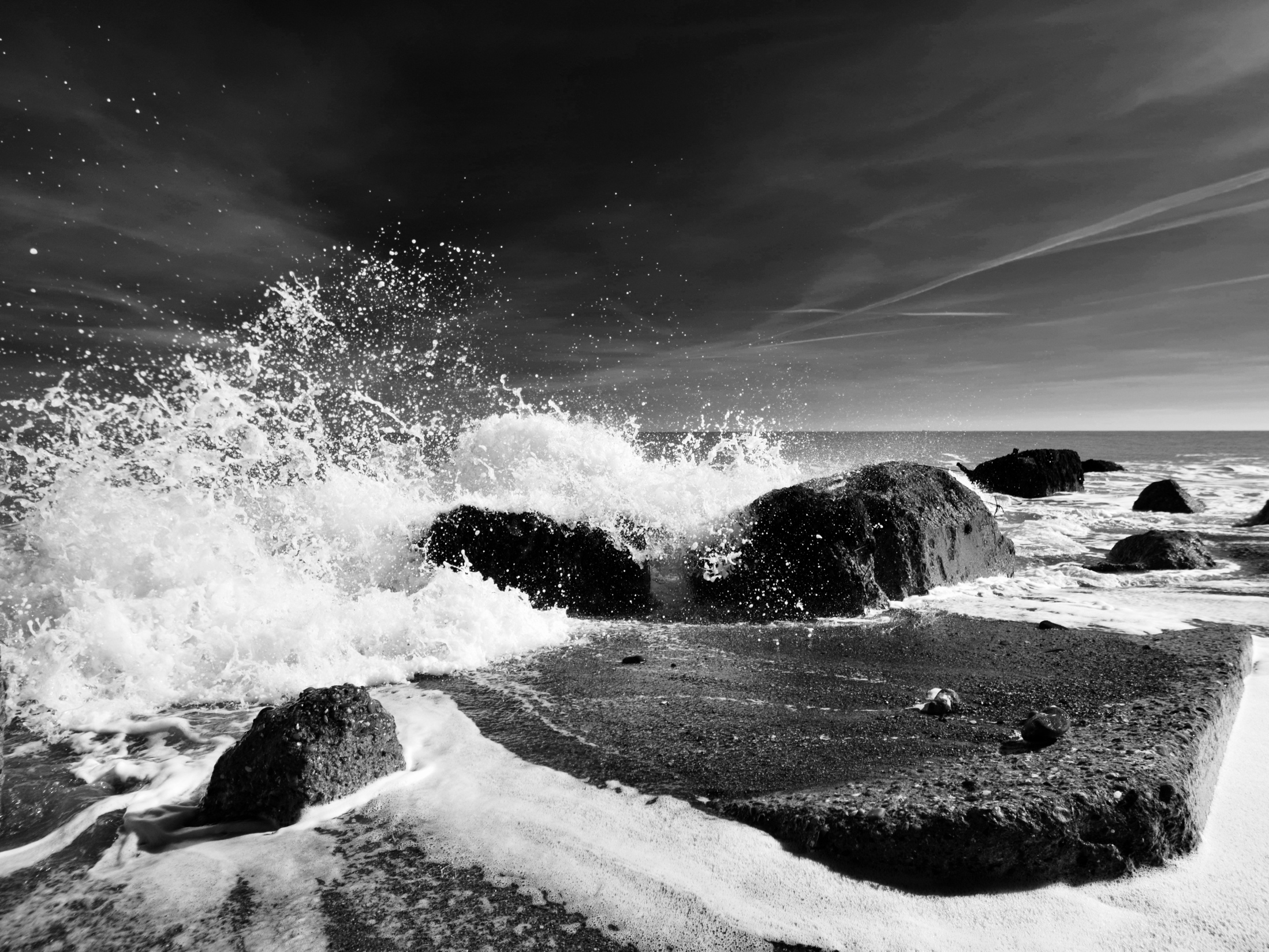 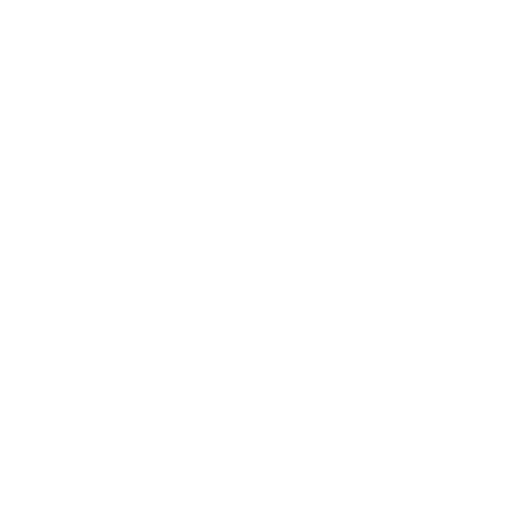 What do you know about waves?
How do waves form and what are their characteristics?
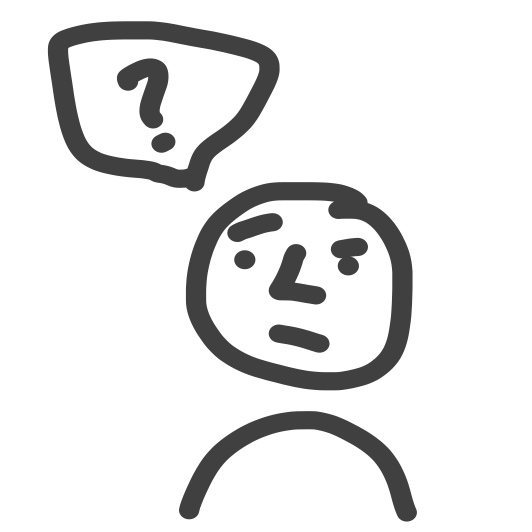 Need to know…
How waves are formed
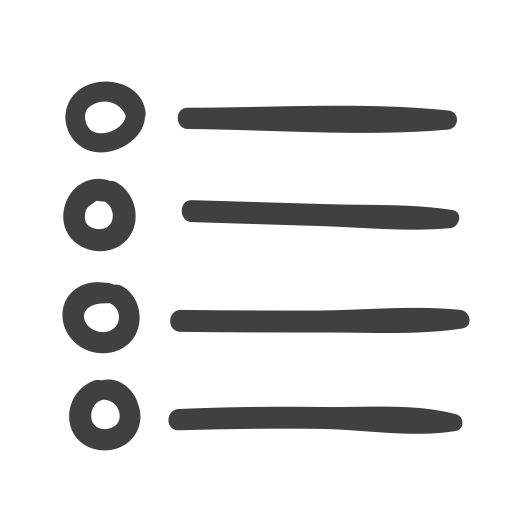 The factors affecting wave size
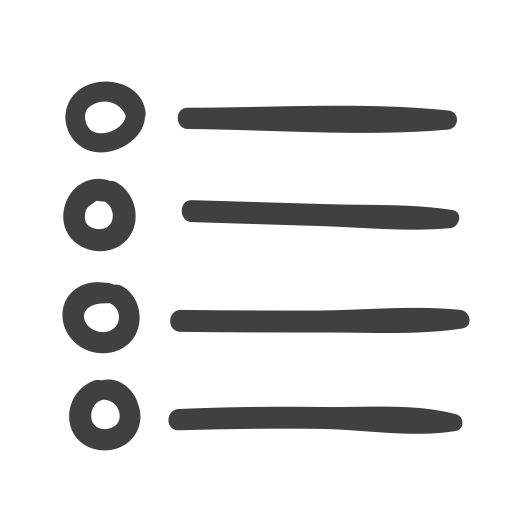 The characteristics of destructive and constructive waves
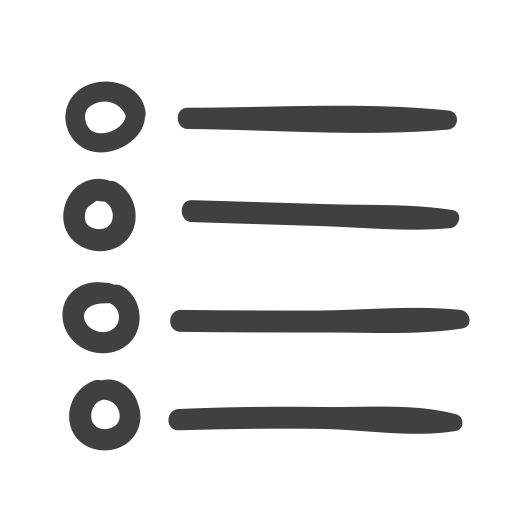 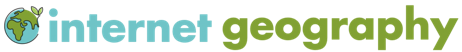 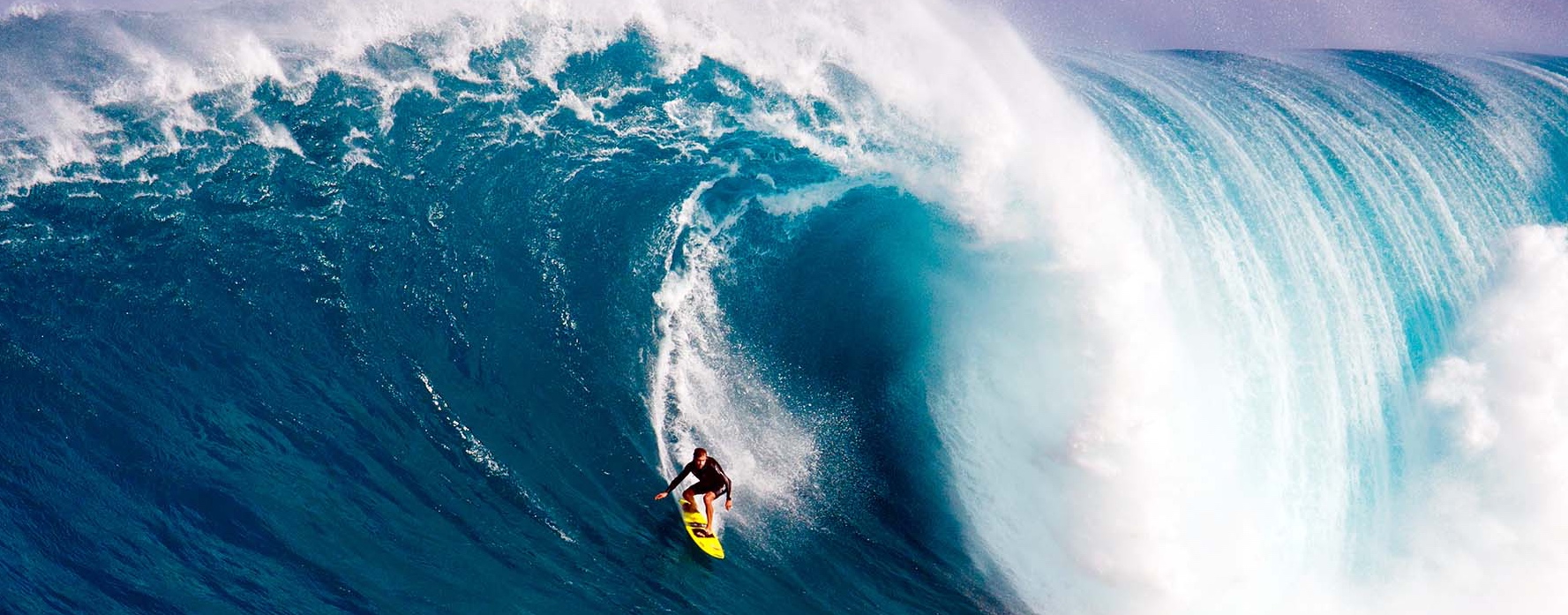 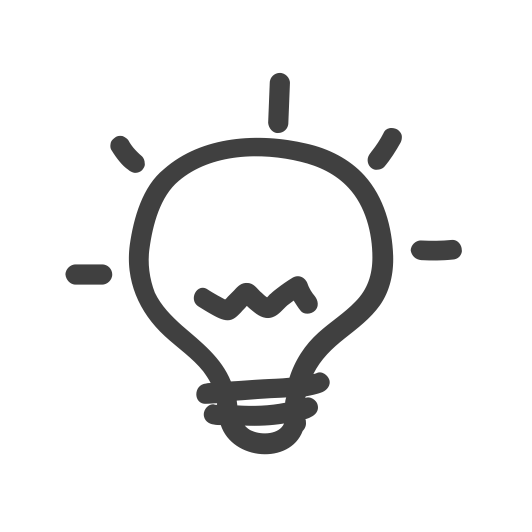 What are waves?
Ripples in the sea caused by the transfer of energy from the wind blowing over the surface.
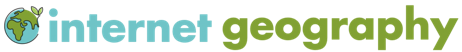 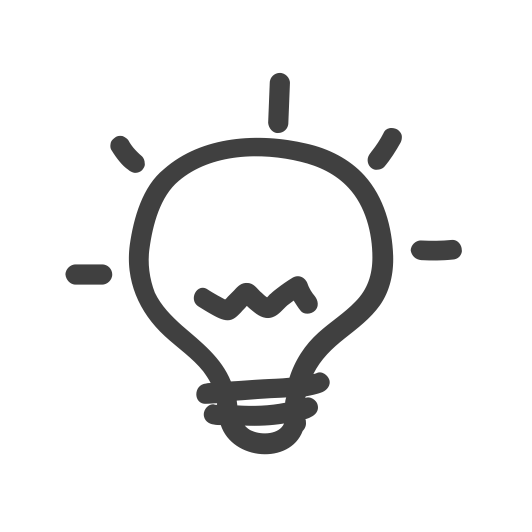 How to waves form?
1. Ripples form on the surface of the ocean due to friction from the wind.
3. Waves become larger and more organised the further they travel.
2. Fast moving ripples merge with slower ripples. The waves become larger and form sets (straight lines of waves).
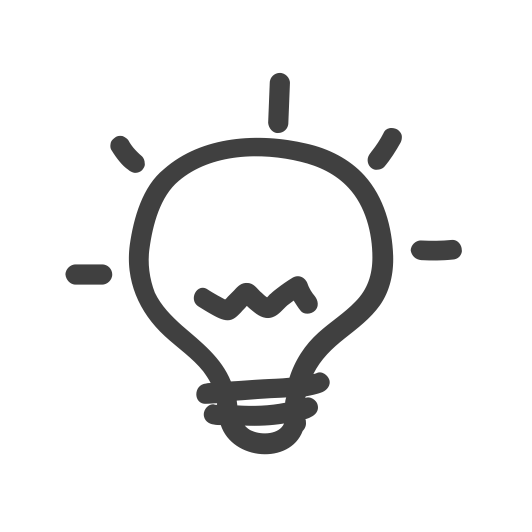 What are the characteristics of waves?
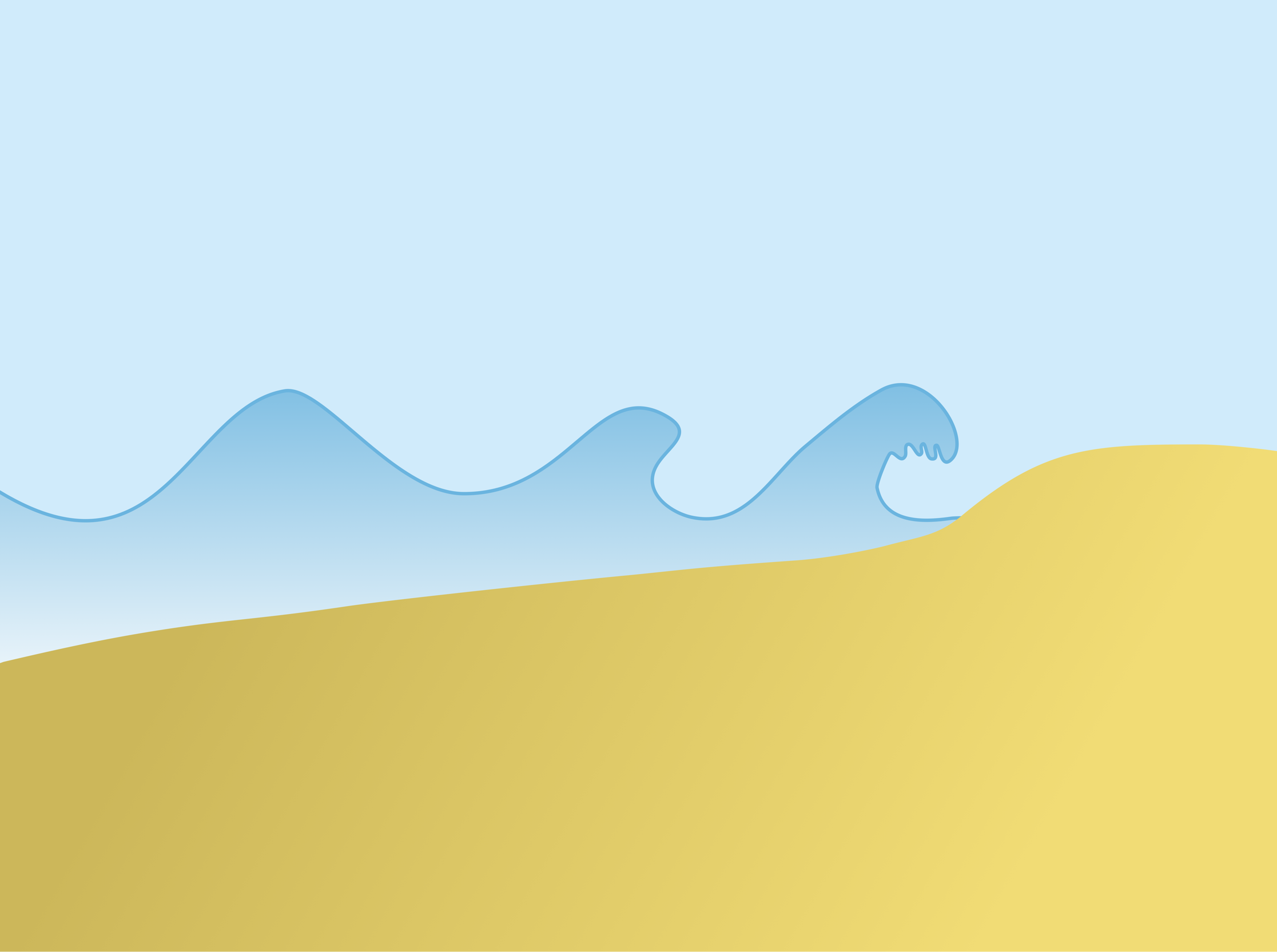 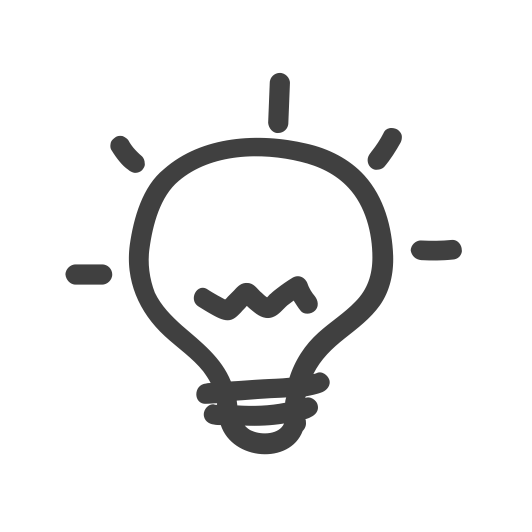 What are the characteristics of waves?
breaking wave gains height
wave crest
base of wave slows
wave length
circular orbit
friction
wave trough
swash
backwash
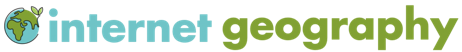 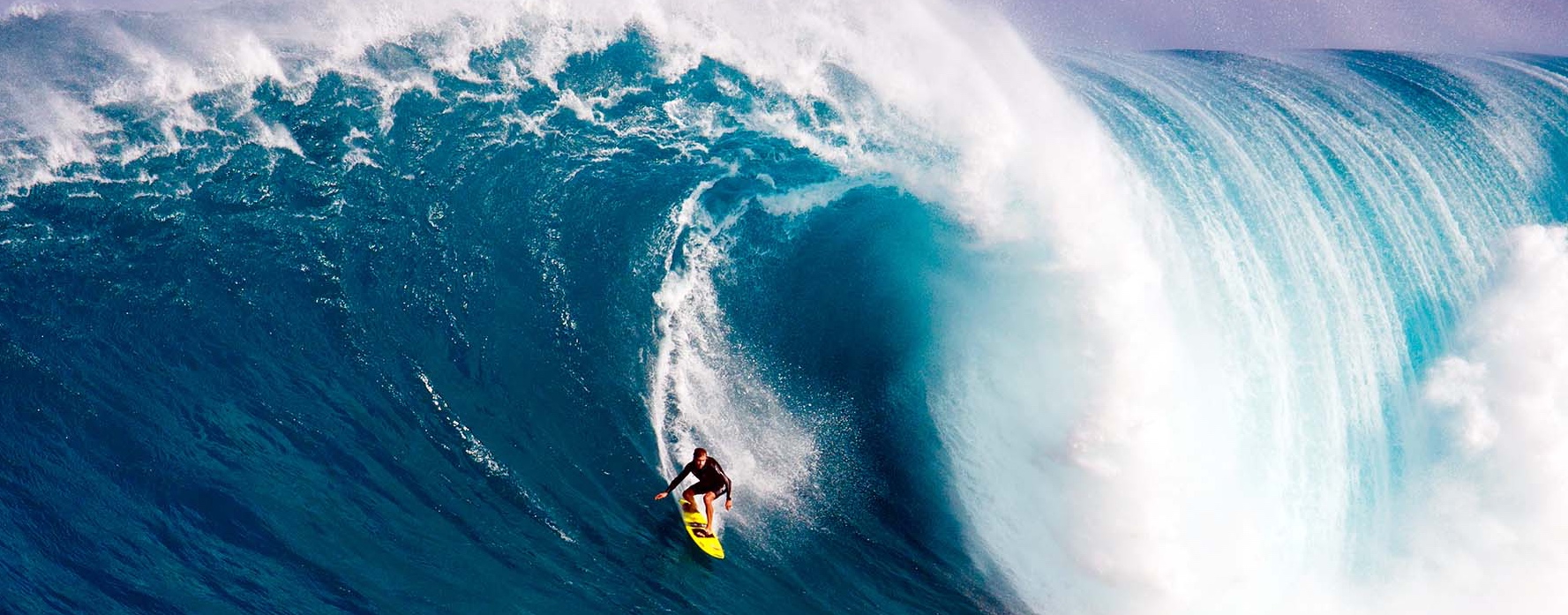 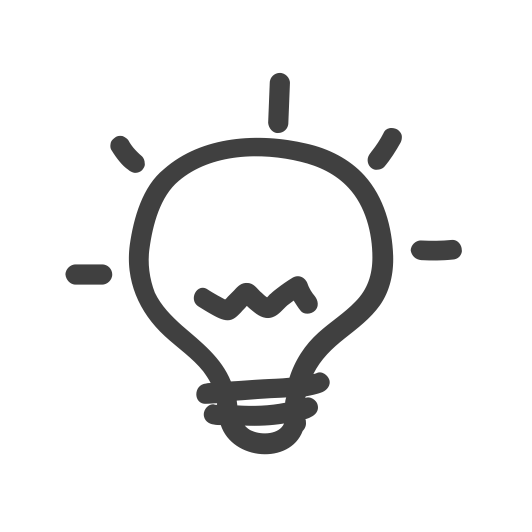 What affects wave size?
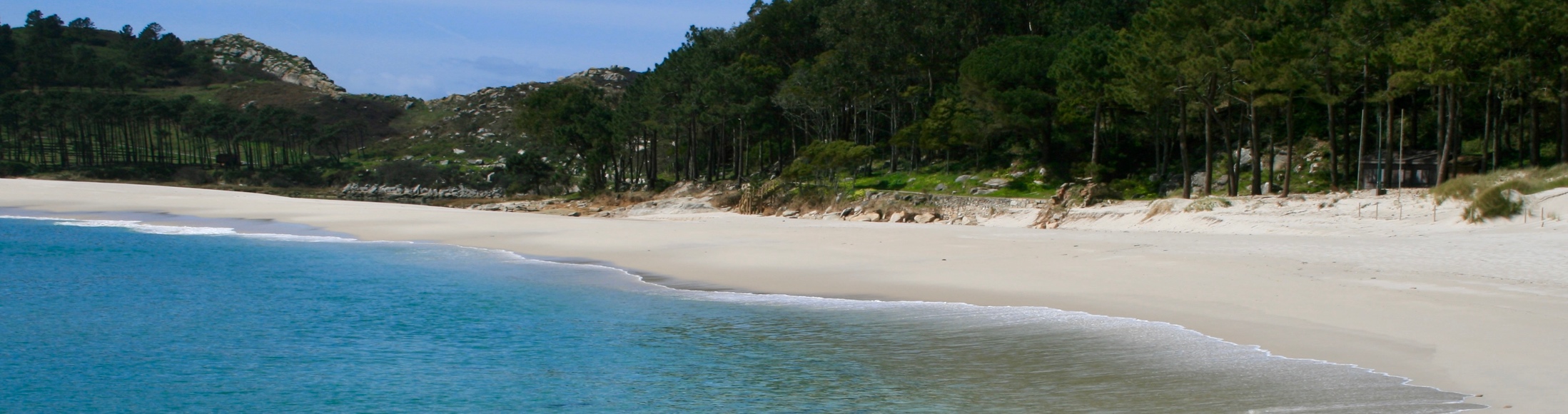 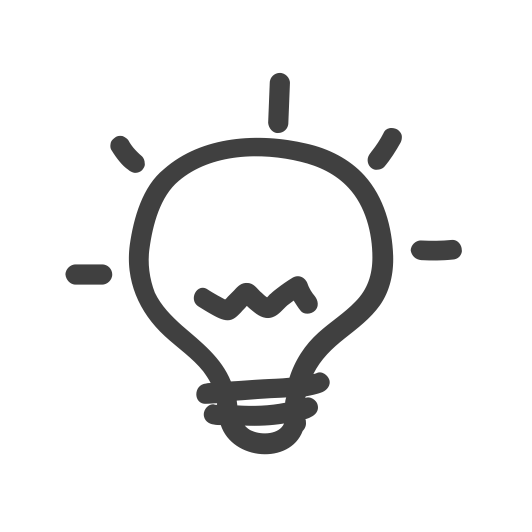 What affects wave size?
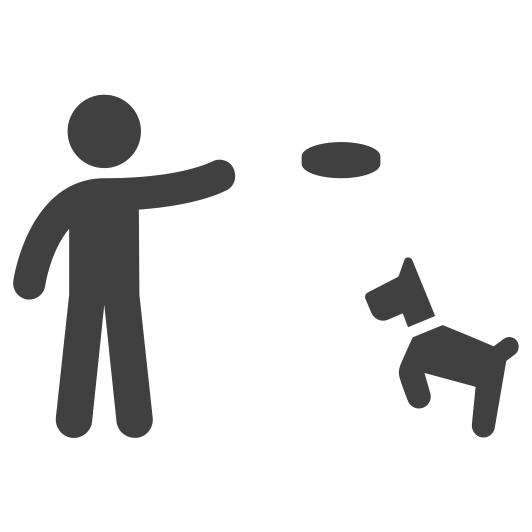 Fetch – the distance a wave has travelled.
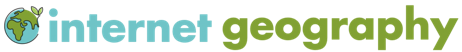 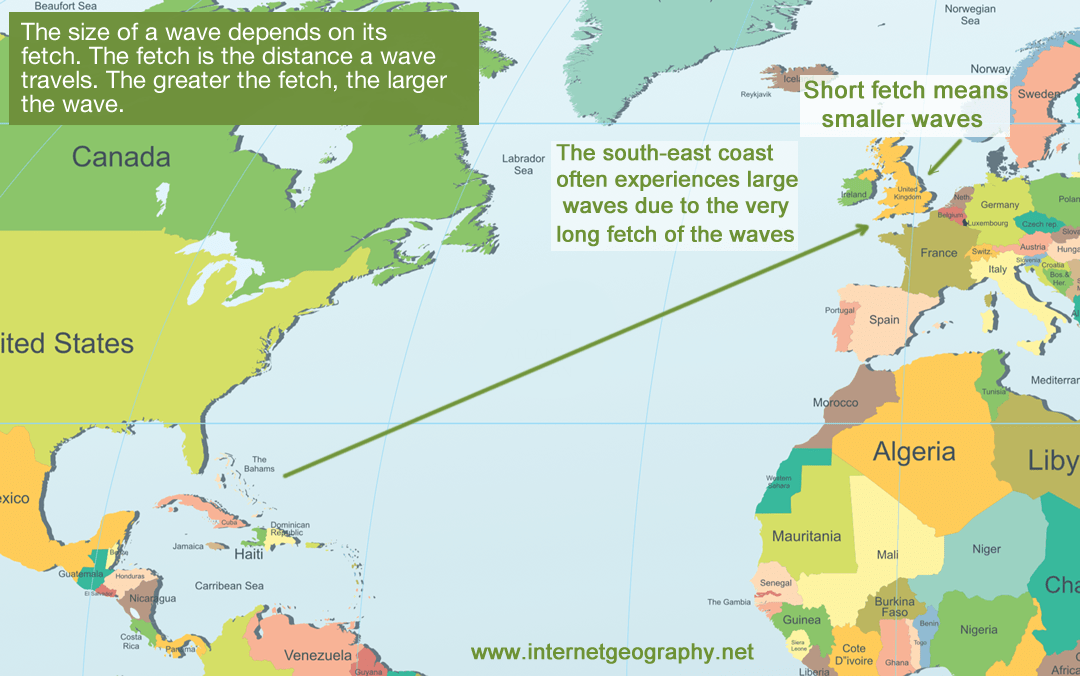 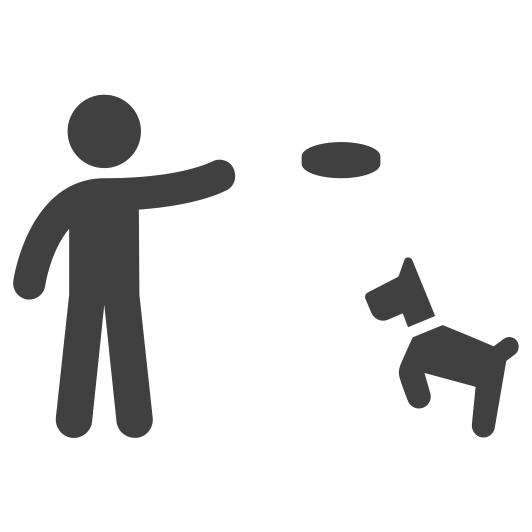 Fetch – the distance a wave has travelled.
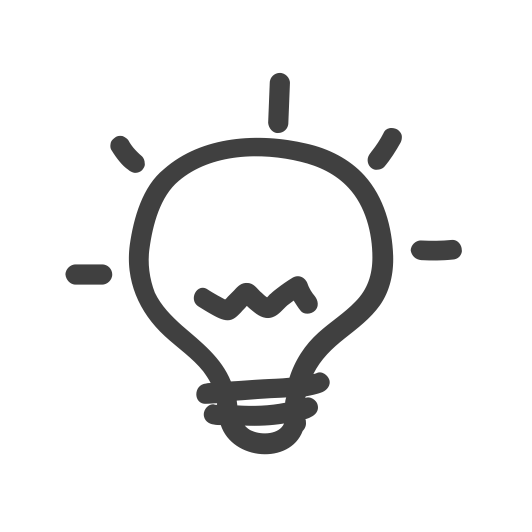 What affects wave size?
Fetch – the distance a wave has travelled.
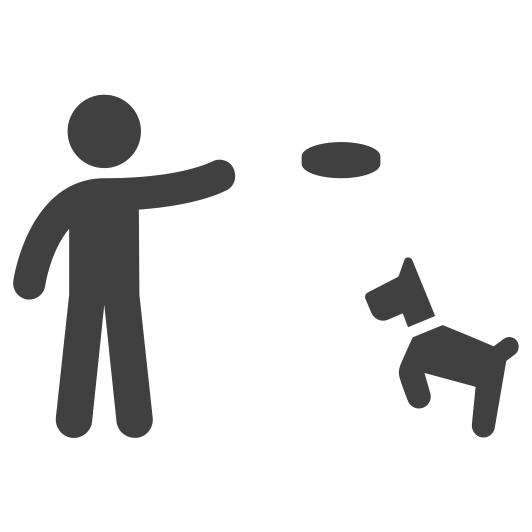 Wind speed – the strength of the wind.
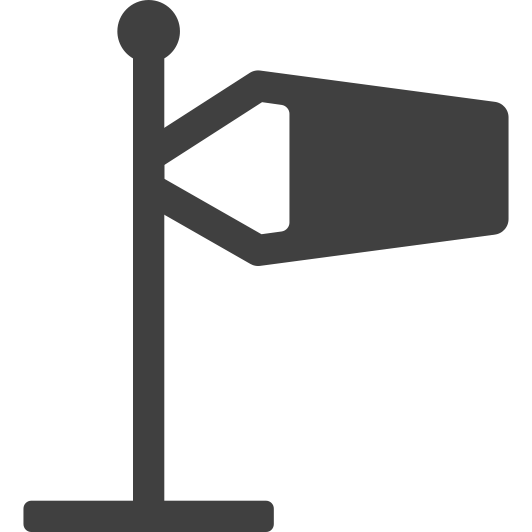 Wind duration – how long the wind has blown over the sea.
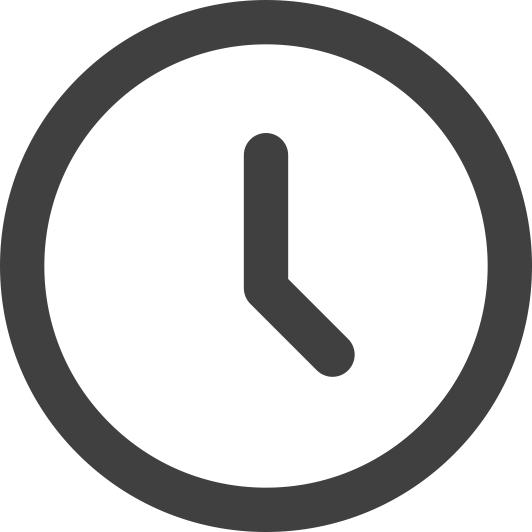 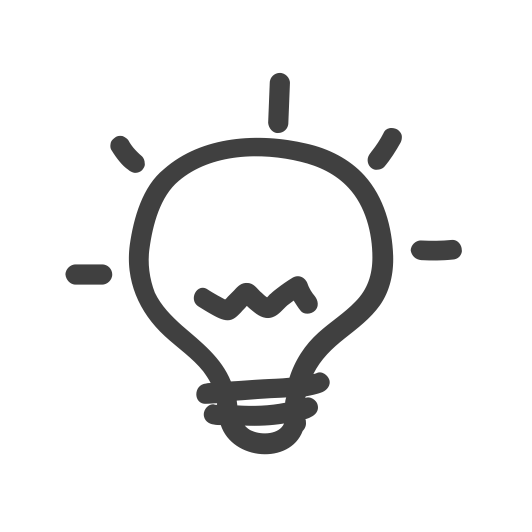 How do constructive and destructive waves compare?
Consider:
wave length
wave height
frequency
swash
backwash
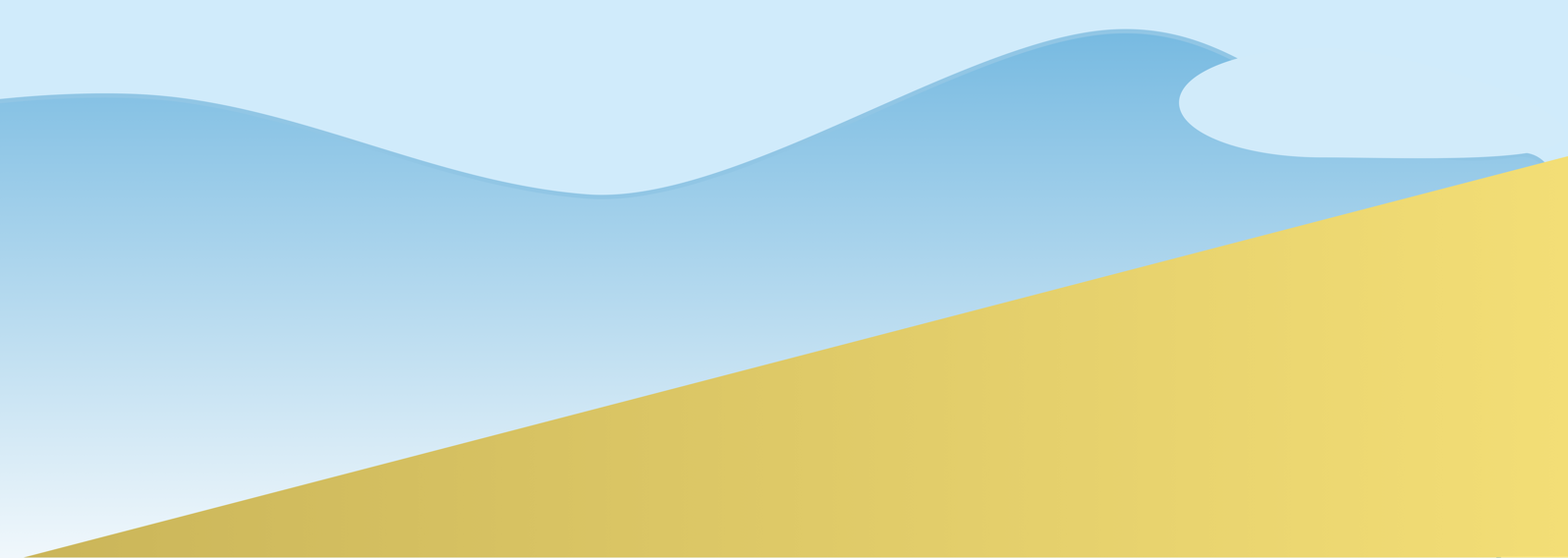 constructive wave
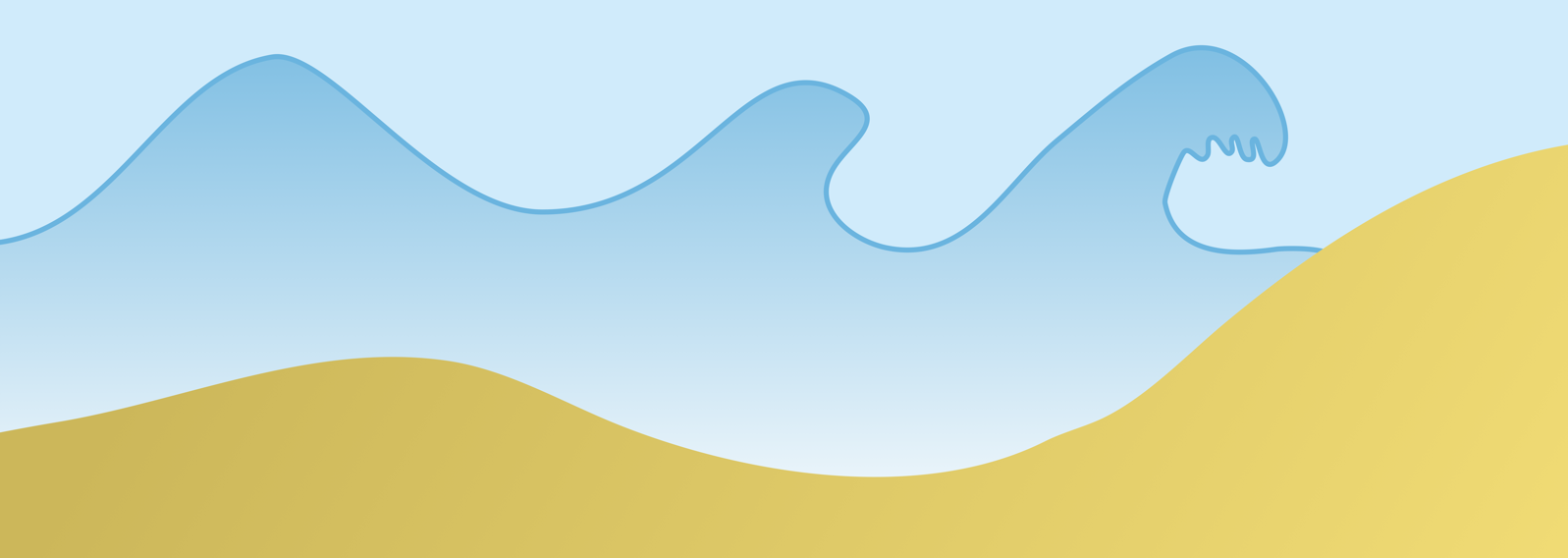 destructive wave
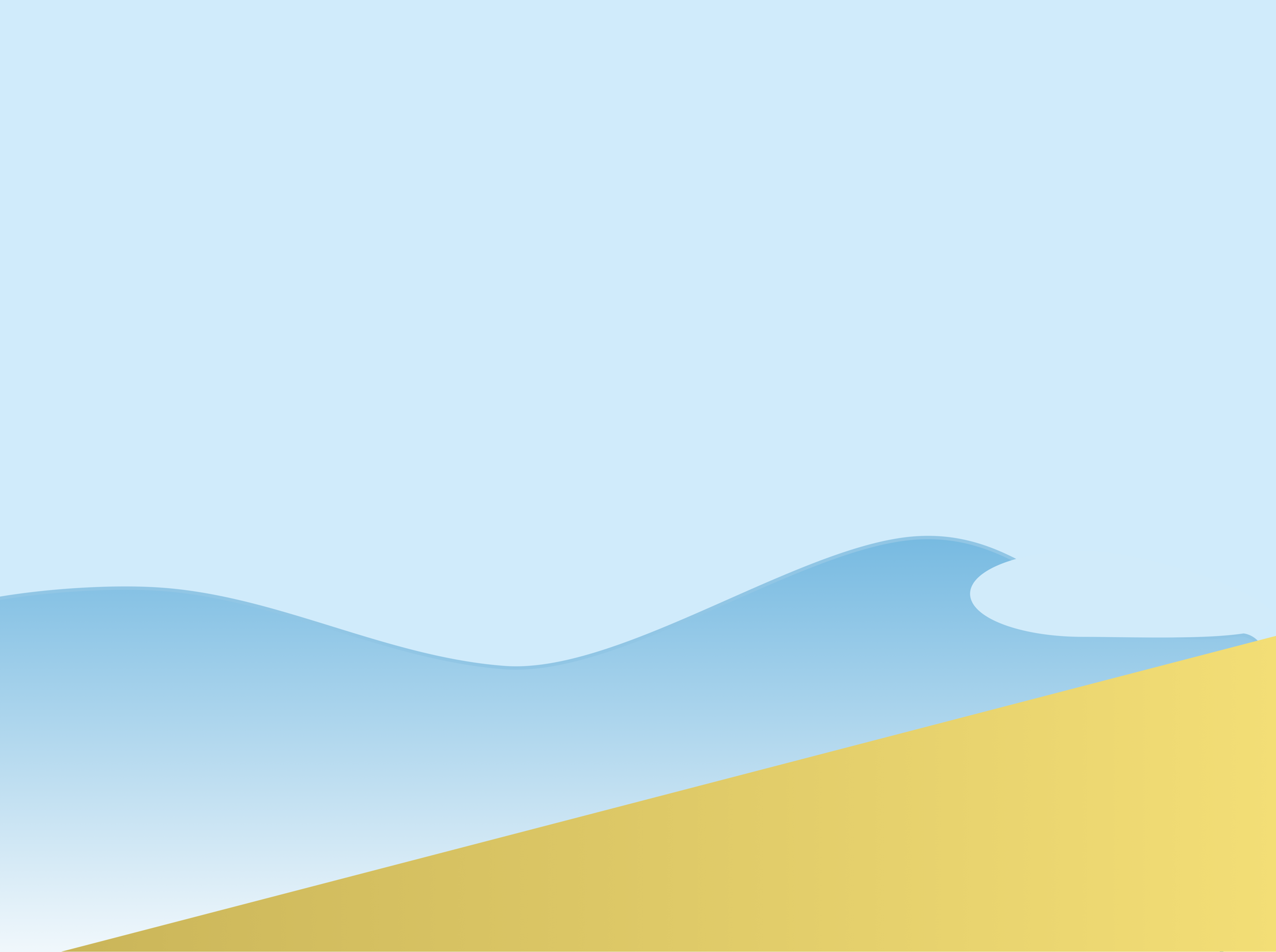 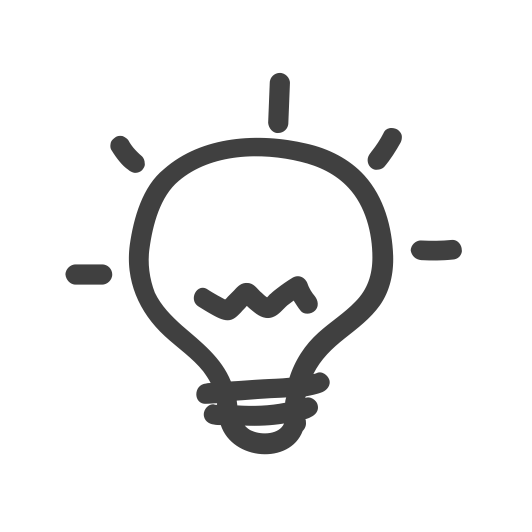 What are the characteristics of constructive waves?
breaking wave gains little height and spills onto the beach (spilling waves)
low wave crest
long wave length so low-frequency (8-10 per minute)
friction
wave trough
strongswash
weak backwash
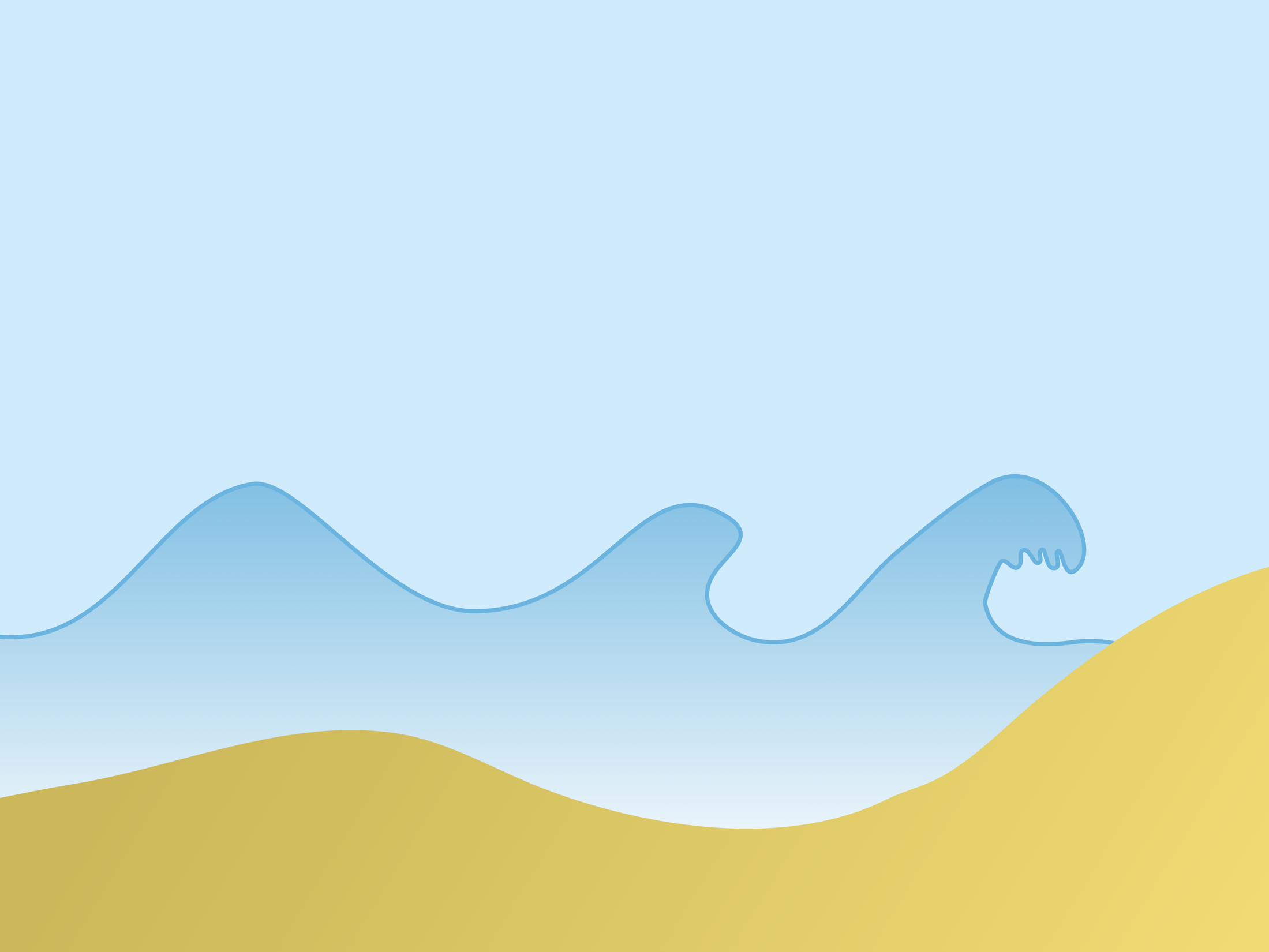 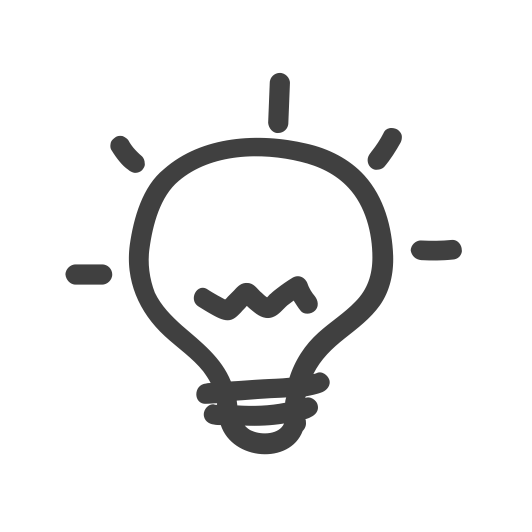 What are the characteristics of destructive waves?
high breaking wave, plunges onto steep beach directing energy downwards (plunging wave)
short wave length high frequency (10-14 per minute)
high wave crest >1m
wave trough
friction
weakswash
strong backwash
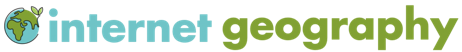 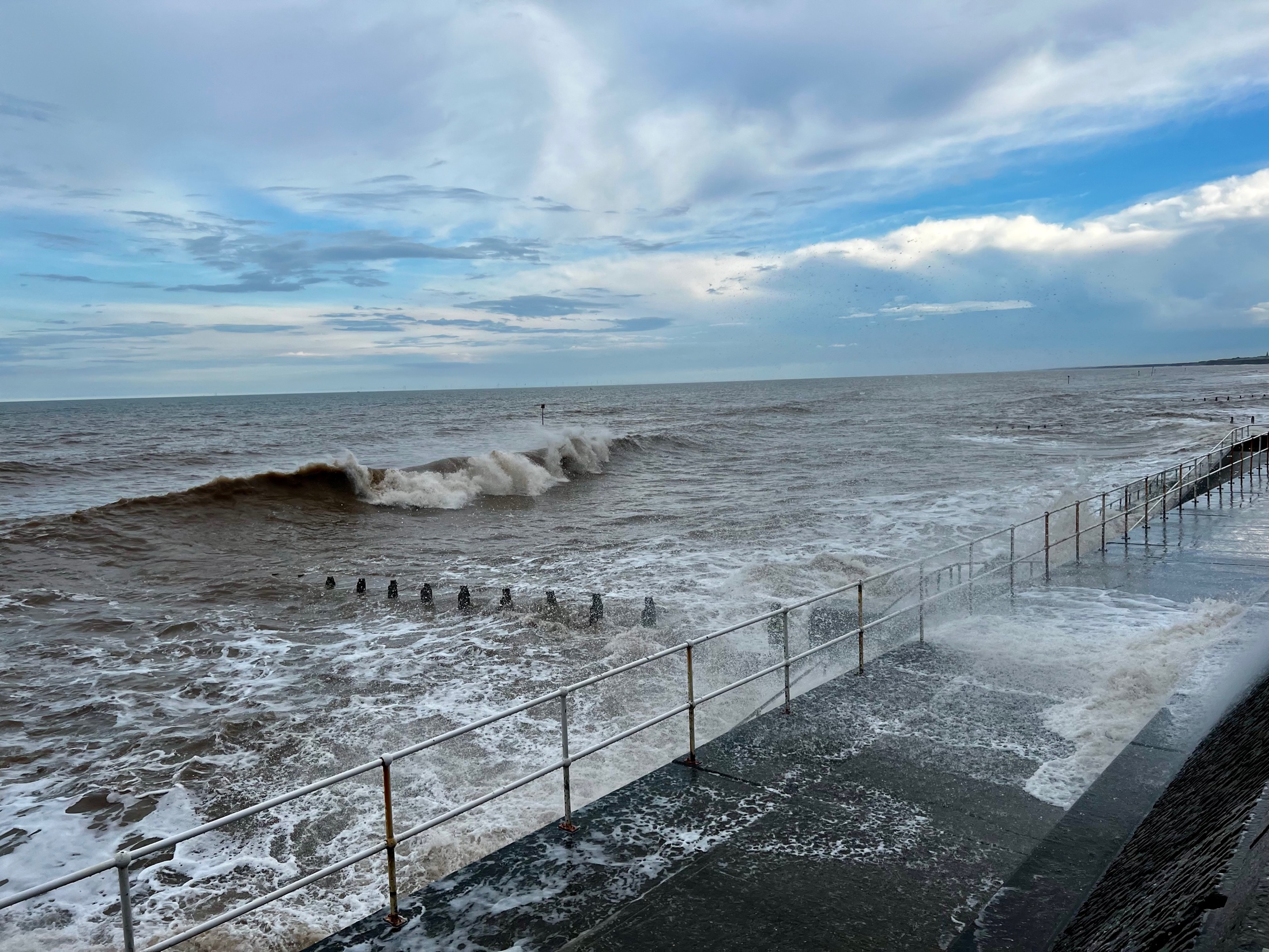 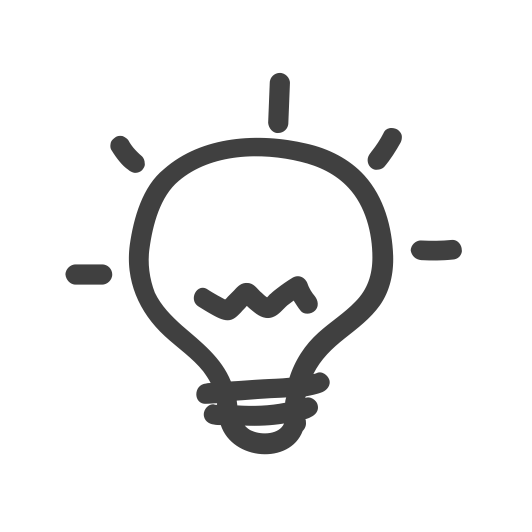 What type of wave? Justify your answer.
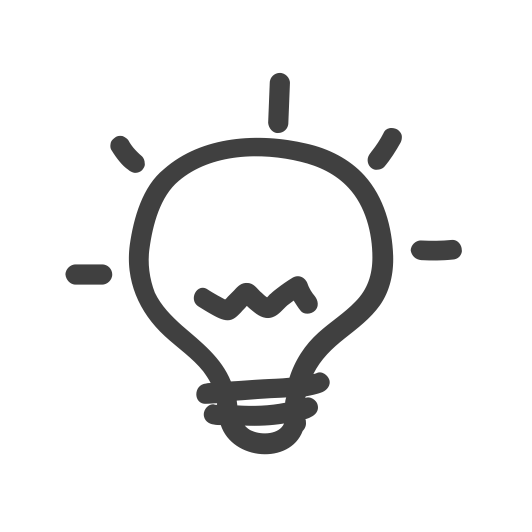 What type of wave? Justify your answer.
Additional Resources
Drag and drop these slides to the place in the presentation where you want to use them, or add your own.
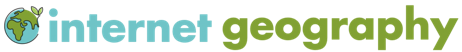 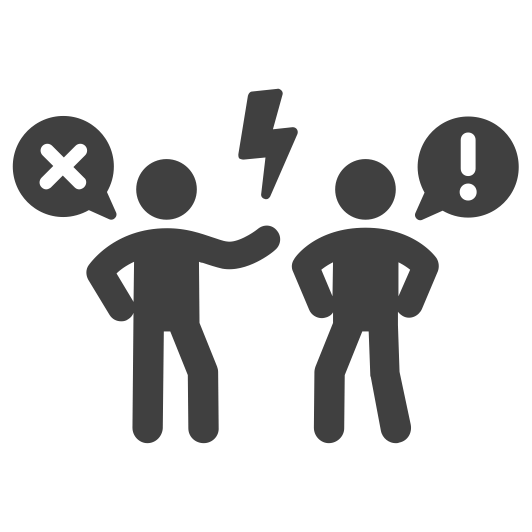 Misconceptions
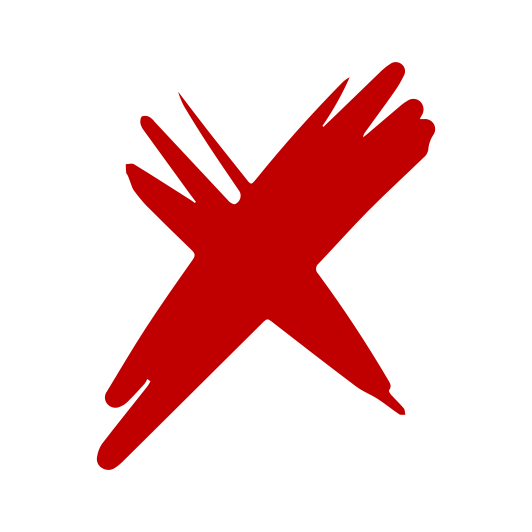 Waves are caused by the tide.
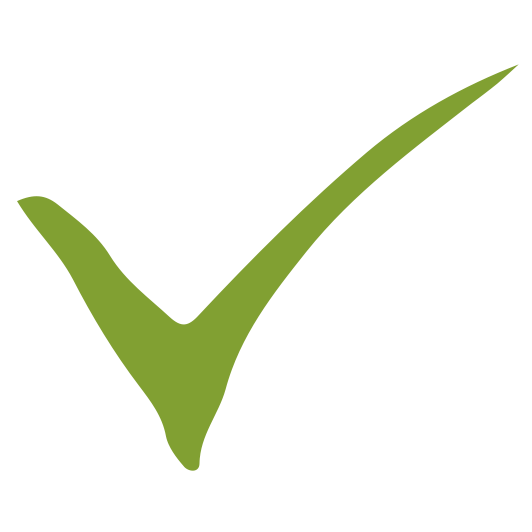 Waves are caused by the wind.
The tide is the rising and falling of the sea caused by the gravitational pull of the Moon and Sun.
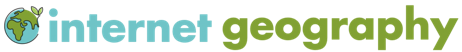 Hinge Question
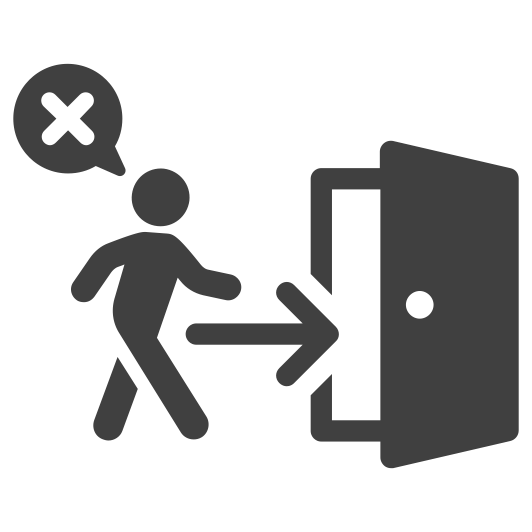 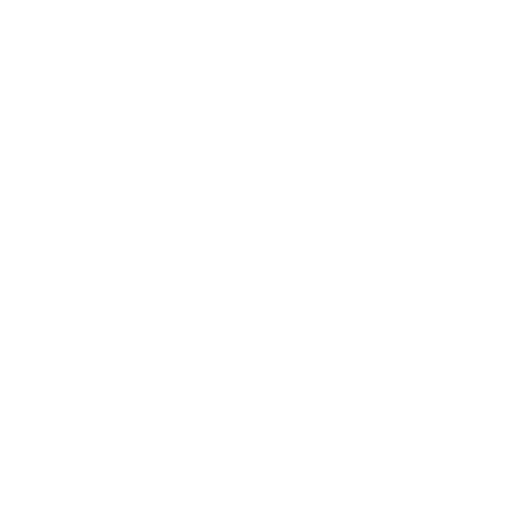 What causes waves? 

Tides
The wind
The Sun and Moon
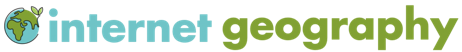 Hinge Question
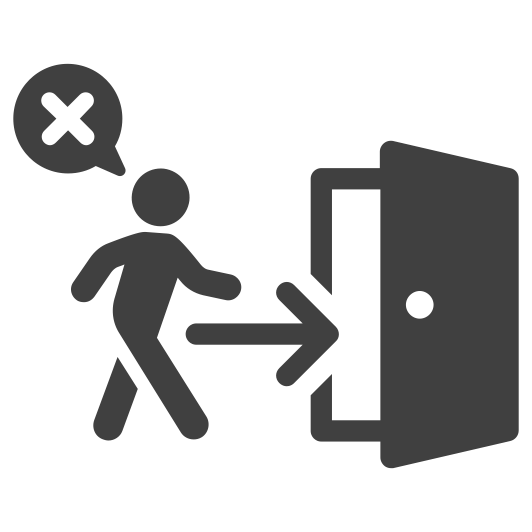 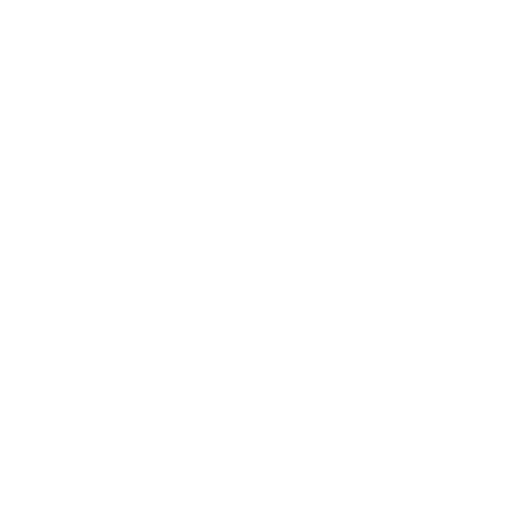 What causes waves?
Waves are ripples in the sea caused by the transfer of energy from the wind blowing over the surface.
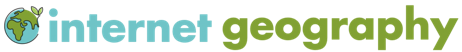 Hinge Question
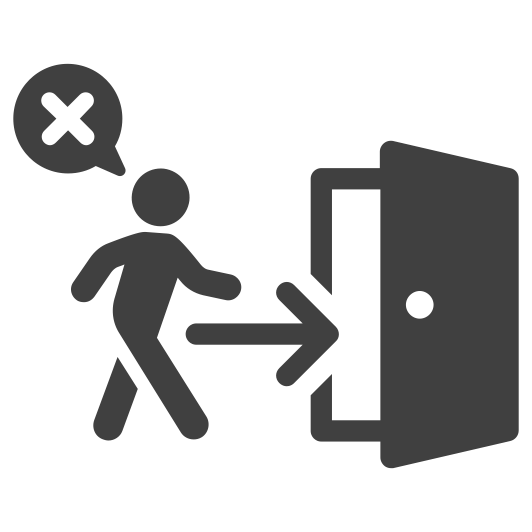 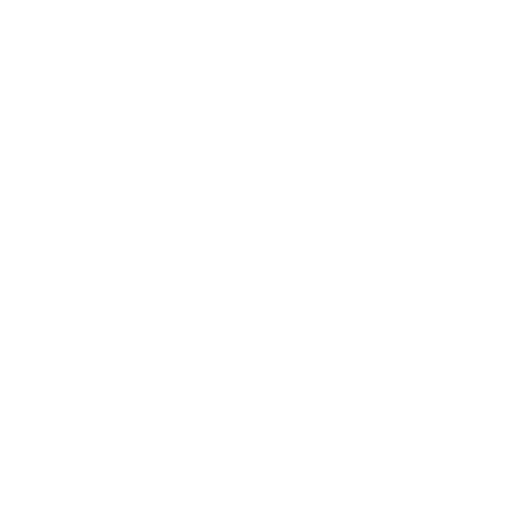 What is the correct sequence in the formation of a wave?

Fast moving ripples merge with slower ripples. The waves become larger and form sets (straight lines of waves).
Ripples form on the surface of the ocean due to friction from the wind. 
Waves become larger and more organised the further they travel.
B > A > C
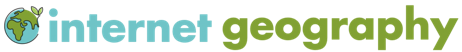 Hinge Question
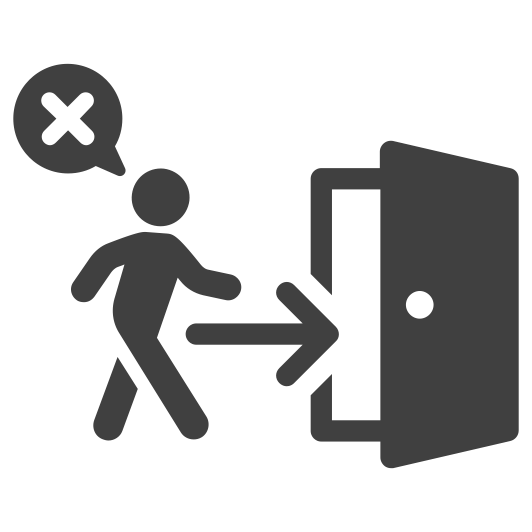 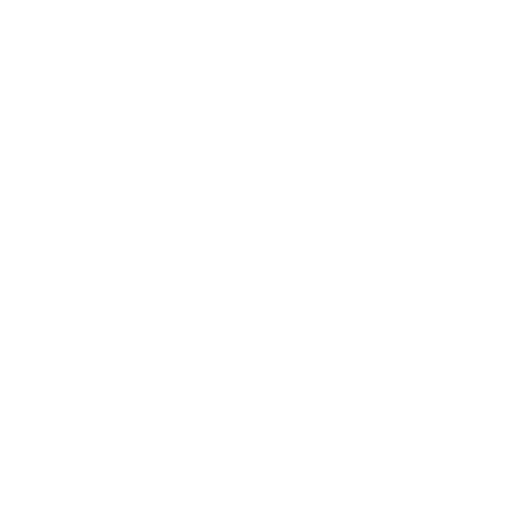 Describe the formation of a wave.
Ripples form on the surface of the ocean due to friction from the wind. Fast moving ripples merge with slower ripples. The waves become larger and form sets (straight lines of waves). Waves become larger and more organised the further they travel.
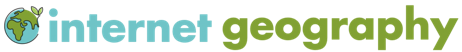 Hinge Question
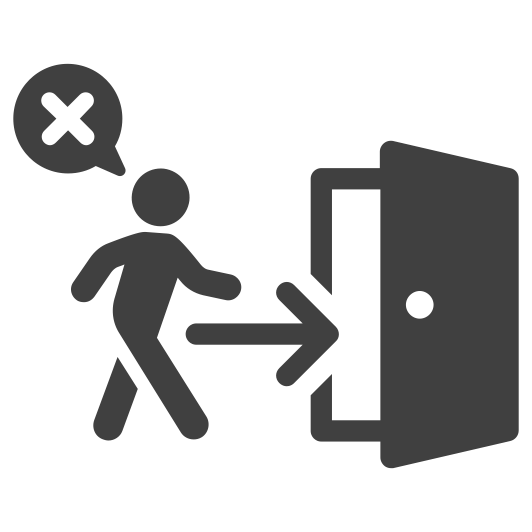 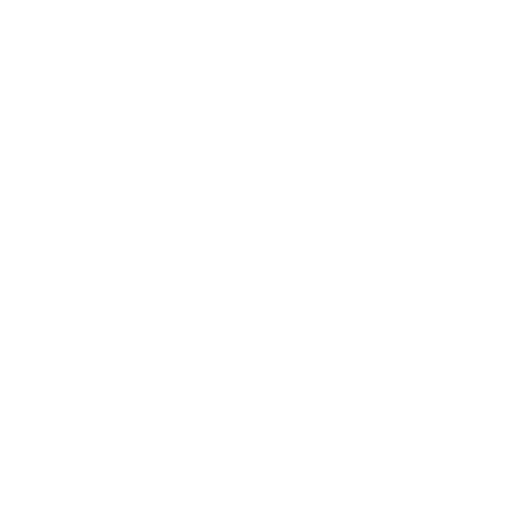 Which type of wave is most likely to cause erosion?
A destructive wave is more likely to cause erosion than a constructive wave. This is because destructive waves plunge onto the beach so their backwash is stronger than their swash, so beach material is removed. Whereas a constructive wave spills onto a beach and has a stronger swash than backwash, meaning beach material builds up.
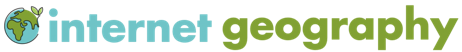 True or false?
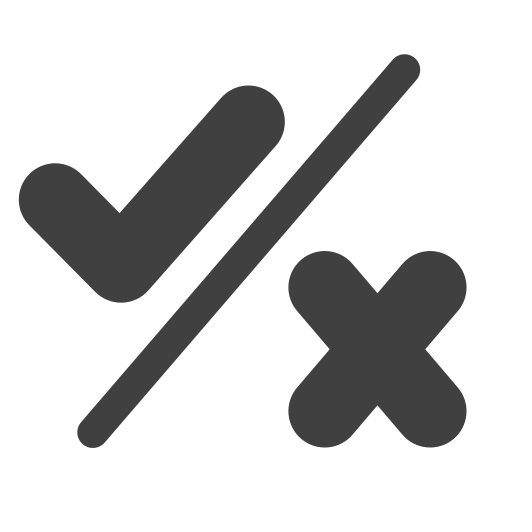 A wave is a ripple in the sea caused by the transfer of energy from the wind blowing over the surface of the sea.
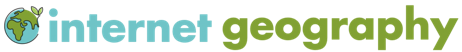 Interactive Geography
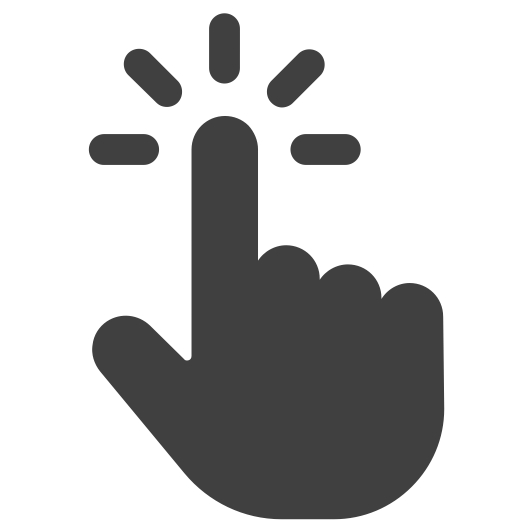 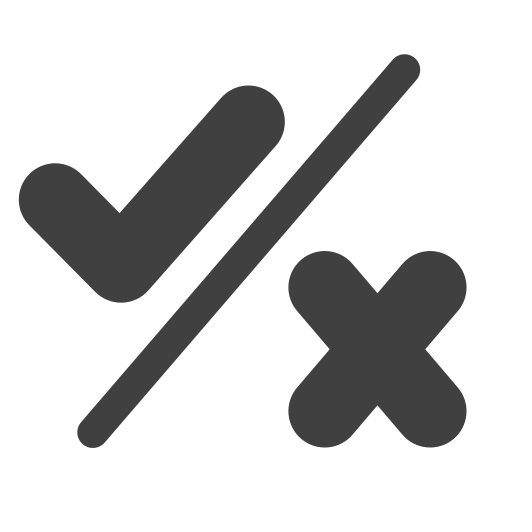 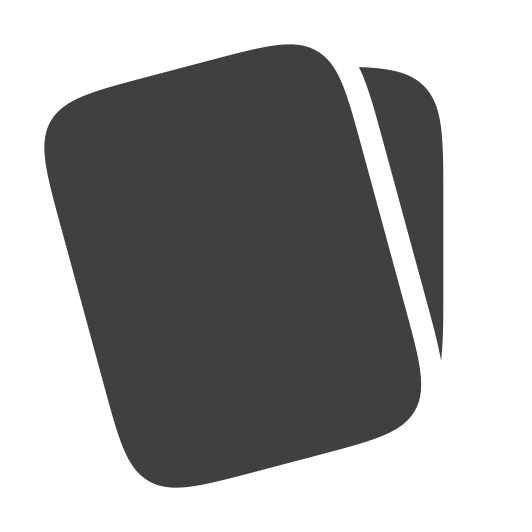 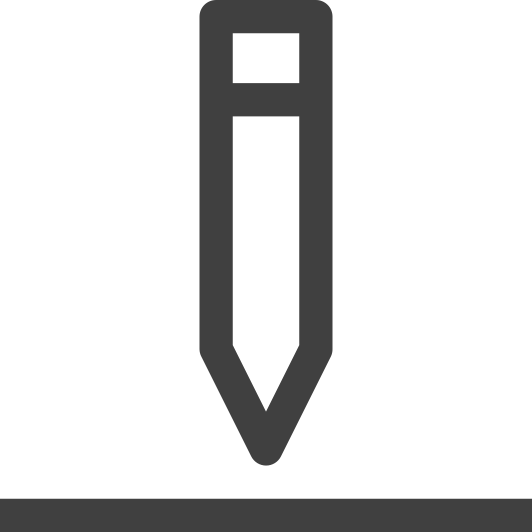 Flashcards
Multiple Choice
Short Answer Qs
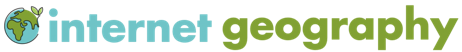 definition
diagram
wave
characteristics
a sentence
definition
diagram
constructive wave
characteristics
a sentence
definition
diagram
destructive wave
characteristics
a sentence
Comparing Waves
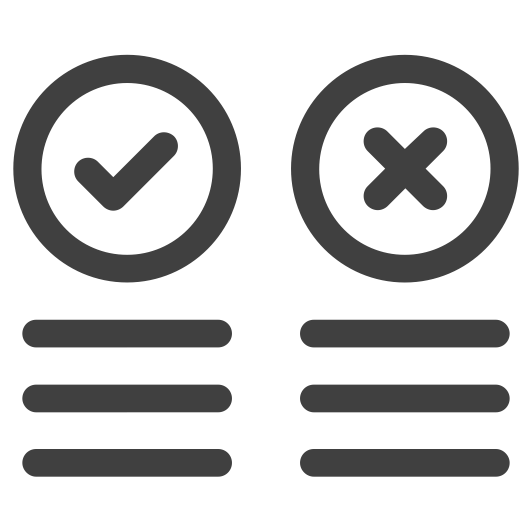 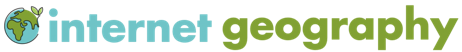 Definitions Flashcards
constructive waves
destructive waves
A ripple in the sea caused by the transfer of energy from the wind blowing over the surface of the sea.
Low energy, less frequent waves that have a stronger swash than backwash.
High energy, more frequent waves that have a stronger backwash than swash.
This causes a wave to break when it comes into contact with the beach.
The distance a wave has travelled.
The distance between wave crests.
friction
fetch
wave
Wavelength
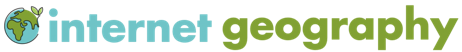 Keyword Flashcards
destructive waves
A ripple in the sea caused by the transfer of energy from the wind blowing over the surface of the sea.
friction
fetch
High energy, more frequent waves that have a stronger backwash than swash.
wavelength
wave
Low energy, less frequent waves that have a stronger swash than backwash.
This causes a wave to break when it comes into contact with the beach.
The distance a wave has travelled.
The distance between wave crests.
constructive waves
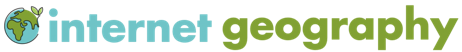 Beat the examiner
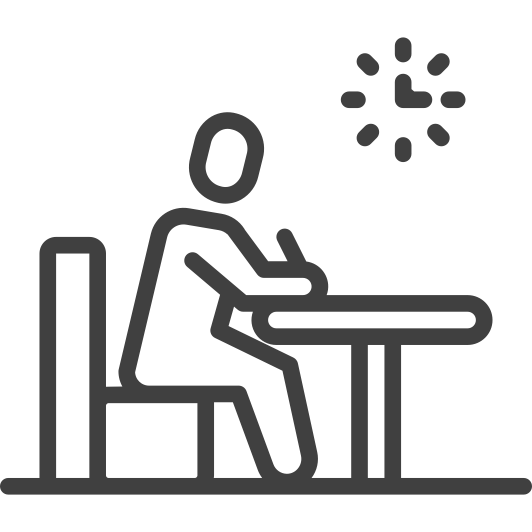 Figure 1
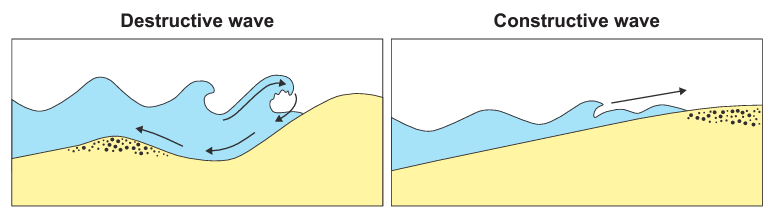 Using Figure 1, compare two features of destructive and constructive waves. [2 marks]
1  _________________________________________________ ___________________________________________________2  _________________________________________________ ___________________________________________________
Beat the examiner
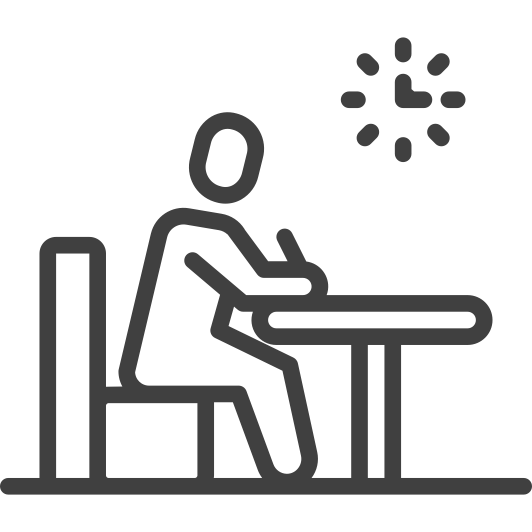 Figure 1
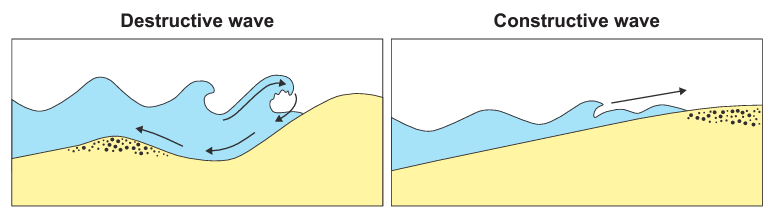 similarities/differences:
however | whereas | in comparison
Using Figure 1, compare two features of destructive and constructive waves. [2 marks]
1  _________________________________________________ ___________________________________________________2  _________________________________________________ ___________________________________________________
Beat the examiner
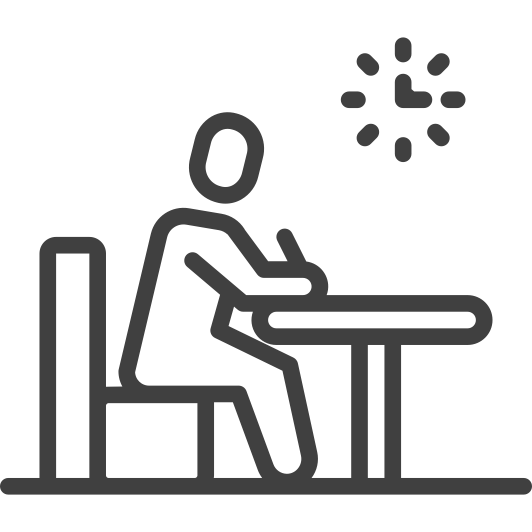 Answers should state similarities or differences.   Credit 1 mark for two separate statements on the same feature.
Constructive waves are spilling whereas destructive waves are plunging (1) 
Destructive wave crests are close together but constructive crests are far apart/destructive waves have a shorter wavelength/Destructive waves are closer together (1)  
Constructive waves have strong swash whereas destructive waves have strong backwash (1) 
Destructive waves are steeper (1) 
Destructive waves are higher (1) 
Constructive waves have a lower height  (than destructive waves) (1) 
Destructive waves have high energy whereas constructive waves have lower energy (1) 
Constructive waves help to build up the beach whereas destructive waves remove material (1)  
AO4 – 2 marks
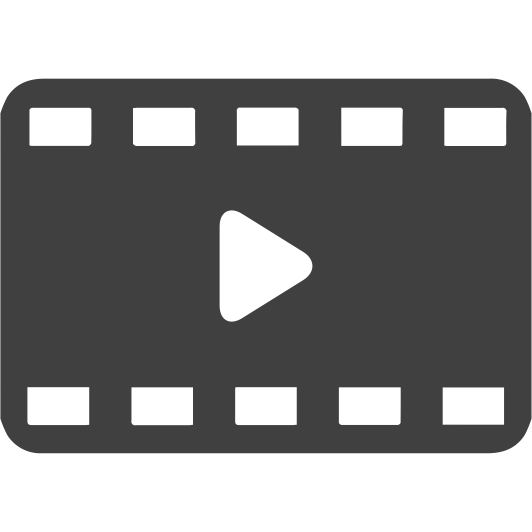 Videos
How are waves formed? – Internet Geography
The characteristics of waves – Geography Hawks
Types of waves – Time for Geography
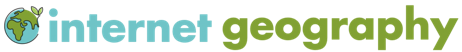